Отчет об исполнении бюджета Тяжинского муниципального округа за 2022 год
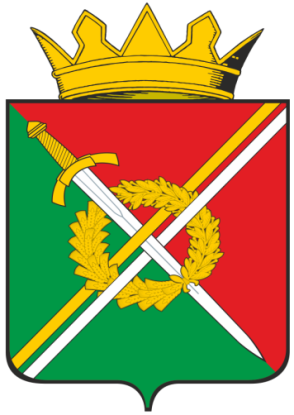 «ОТЧЕТ  ДЛЯ  ГРАЖДАН»
Отчет для граждан – информационный ресурс, содержащий данные об исполнении бюджета за отчетный финансовый год, в доступной для широкого круга заинтересованных пользователей форме. Подготовлен на основании Решения Совета  народных депутатов     Тяжинского муниципального округа от   26.05.2023г №418    «Об исполнении    бюджета Тяжинского муниципального округа за 2022 год»
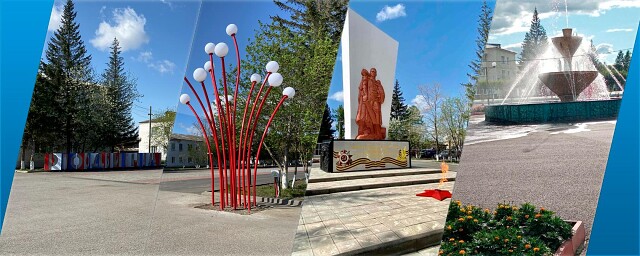 Этапы утверждения бюджетной отчетности
Годовой отчет об исполнении  бюджета  Тяжинского муниципального округа  за 2022 год до его  рассмотрения  в  Совете  народных депутатов  подлежит  внешней  проверке контрольно-счетным органом Тяжинского муниципального округа, результаты которой оформляются соответствующим заключением на годовой отчет об исполнении бюджета. 

   По проекту решения Совета народных депутатов Тяжинского муниципального округа «Об исполнении бюджета Тяжинского муниципального округа за 2022 год» проводятся публичные слушания.

   Отчет об исполнении  бюджета Тяжинского муниципального округа  за 2022 год утверждается Решением Совета народных депутатов Тяжинского муниципального округа.
Административно -  территориальное  деление Тяжинского  муниципального  округа
Площадь территории Тяжинского муниципального округа составляет 3 531 кв.км. По площади Тяжинский муниципальный округ занимает 10 место среди муниципальных образований Кемеровской области – Кузбасса.
Численность населения на 01.01.2023 года –     18 850 человек. Плотность населения составляет 
5,34 человек на 1 кв.км.
Организационная структура Тяжинского муниципального округа
В Тяжинском муниципальном округе функционирует 55 учреждений и 7 предприятий, в том числе:
Организационная структура Тяжинского муниципального округа
Основные  понятия,  используемые  в  бюджетном  процессе
Бюджетная система - основанная на экономических отношениях и государственном устройстве Российской Федерации, регулируемая законодательством Российской федерации совокупность федерального бюджета, бюджетов субъектов Российской Федерации, местных бюджетов и бюджетов государственных внебюджетных фондов
Сбалансированность бюджета – один из принципов бюджетной системы, означающий, что объем предусмотренных бюджетом расходов должен соответствовать суммарному объему доходов бюджета и поступлений из источников финансирования его дефицита
Организация исполнения бюджета ложится на соответствующий финансовый орган. Исполнение бюджета организуется на основе сводной бюджетной росписи и кассового плана. Бюджет исполняется на основе единства кассы и подведомственности расходов.
Этапы  и понятие бюджетного  процесса
Рассмотрение и утверждение бюджета
Бюджет – это форма образования и расходования денежных средств для финансового обеспечения задач и функций государства и местного самоуправления
Основные термины и понятия, используемые в бюджетном процессе
- Налог на доходы физических лиц
- Доходы от уплаты акцизов
- Налоги на совокупный доход
- Налоги на имущество
- Государственная  пошлина  и др.
Доходы бюджета - поступающие в бюджет денежные средства
Налоговые доходы
налоговые
- Платежи в виде штрафов, санкций за нарушение законодательства
- Арендные платежи
- Доходы от продажи имущества и др.
Неналоговые доходы
неналоговые
Безвозмезд-ные поступления
Безвозмезд ные
- Межбюджетные трансферты
- Безвозмездные перечисления от физических и юридических лиц
Расходы бюджета - выплачиваемые из бюджета денежные средства, за исключением средств, являющихся источниками финансирования дефицита бюджета
Источники финансирования дефицита бюджета – поступление денежных средств в бюджет, направляемые на покрытие разницы, возникающей в результате превышения расходов бюджета над его доходами, и погашение ранее привлеченных долговых обязательств
Основные  термины,  используемые  в  бюджетном  процессе
Основные показатели исполнения бюджета    Тяжинского муниципального округа за 2022 год (тыс.руб.)
Результат исполнения
Утверждено   - 21 200,00
Исполнено    + 3 410,62
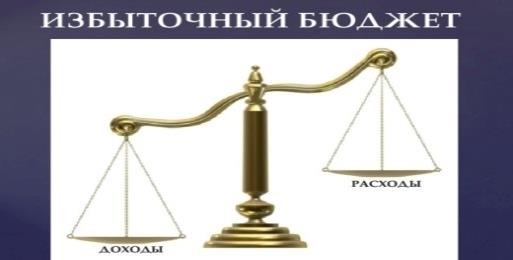 Доходы бюджета Тяжинского муниципального округа за 2022 год
Исполнение налоговых доходов бюджета Тяжинского муниципального округа за 2022 год
Динамика  поступлений  налоговых  платежей в бюджет Тяжинского муниципального  округа за 2021 – 2022 гг.(тыс.руб.)
Исполнение  неналоговых  доходов  бюджета  Тяжинского муниципального  округа  за 2022 год
Динамика  поступления  неналоговых  доходов  в  бюджет  Тяжинского  муниципального  округа за 2021 - 2022гг. (тыс. руб.)
Безвозмездные  поступления от других бюджетов бюджетной системы РФ в бюджет Тяжинского муниципального округа  за  2022 год
Исполнение  расходов  бюджета Тяжинского  муниципального  округа  по отраслевому  признаку  в 2022 году
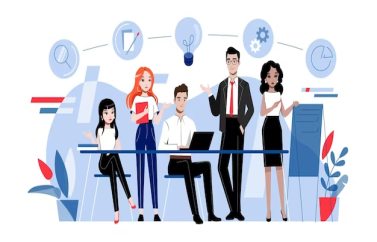 Расходы  бюджета  Тяжинского  муниципального  округа  направленные  на  решение  общегосударственных  вопросов  в  2022  году
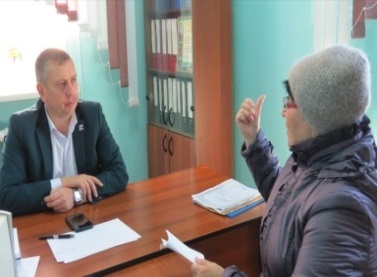 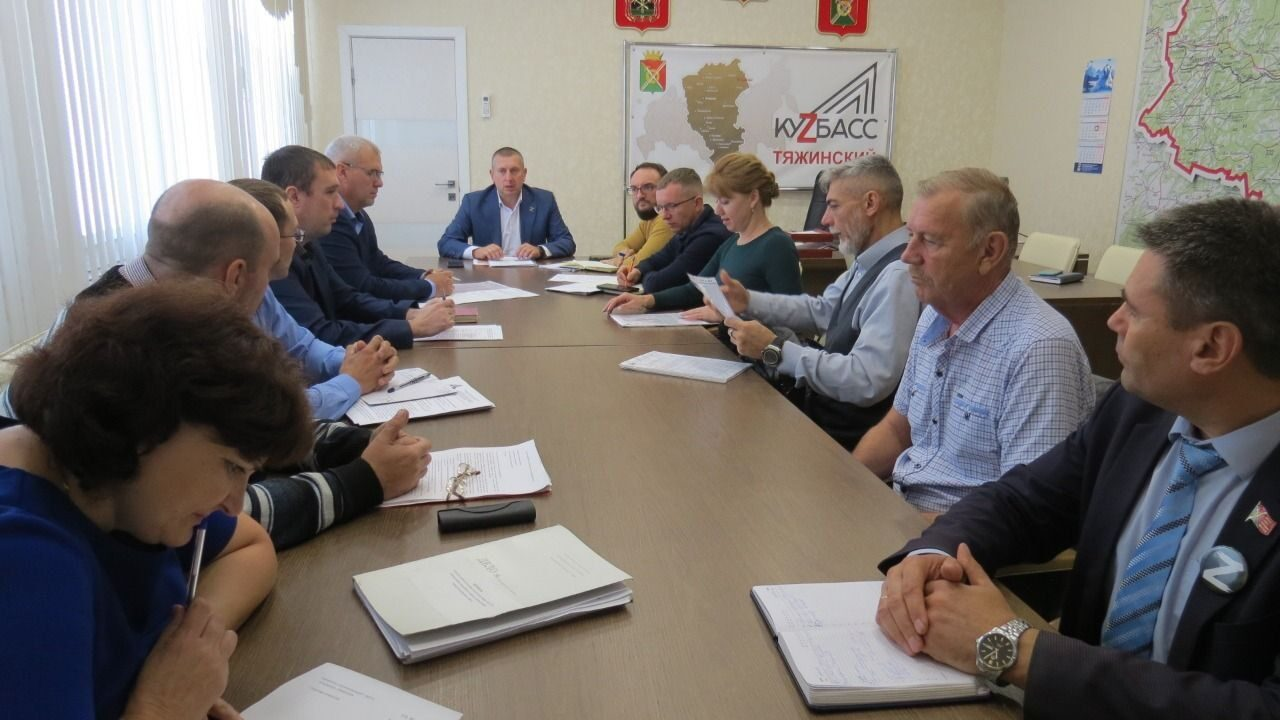 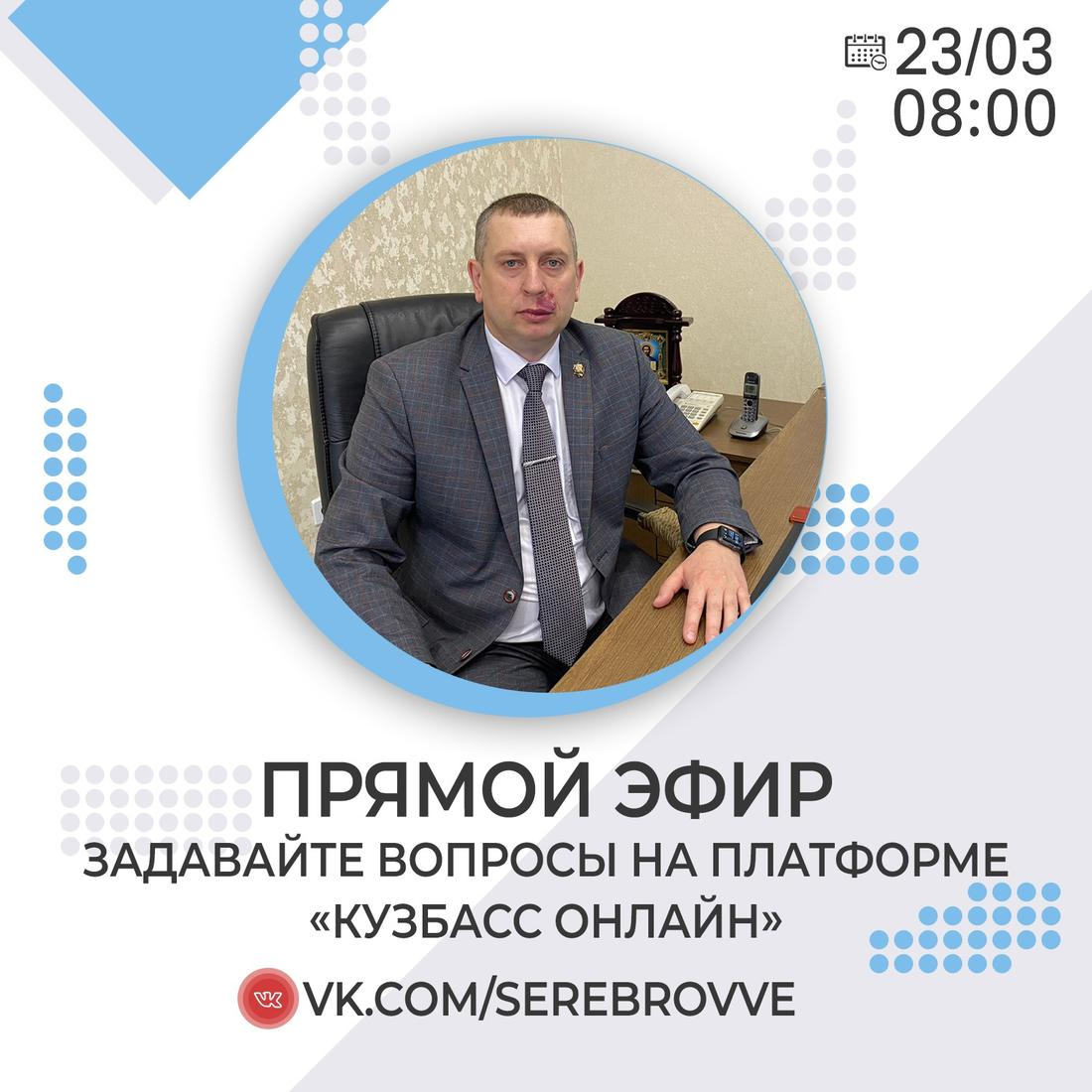 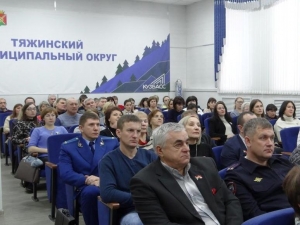 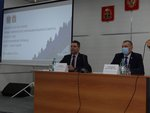 Расходы бюджета Тяжинского муниципального округа в области обороны, национальной безопасности и правоохранительной деятельности в 2022 году
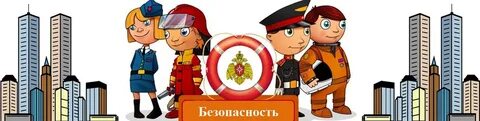 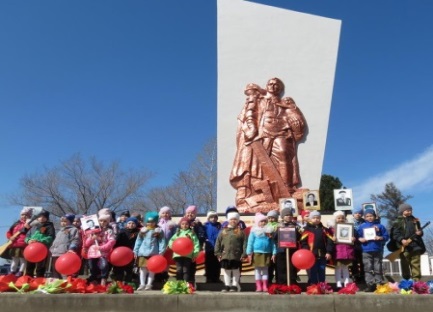 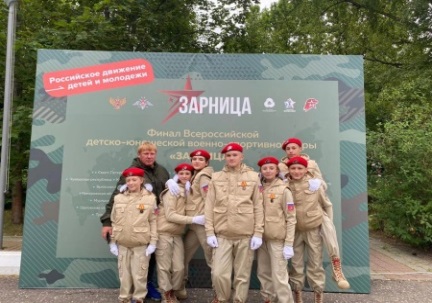 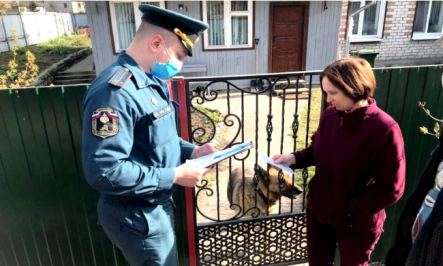 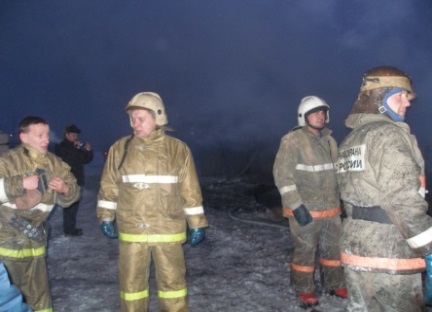 Расходы  бюджета Тяжинского муниципального округа  в области национальной экономики  в  2022 году
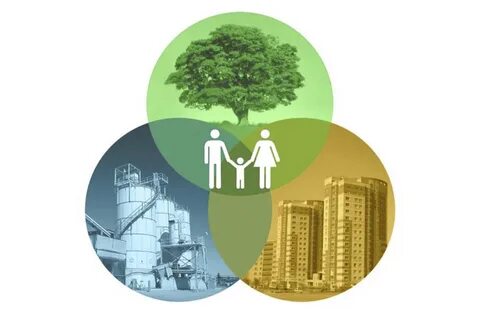 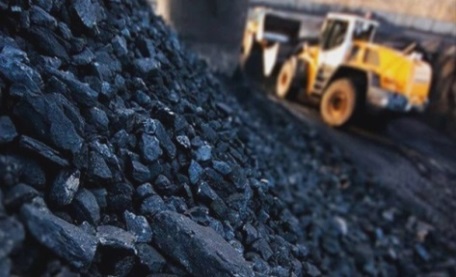 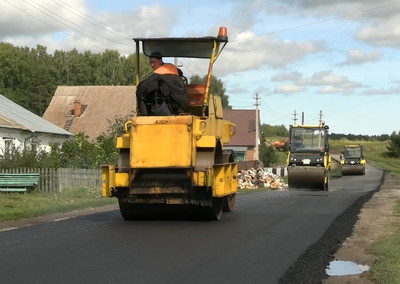 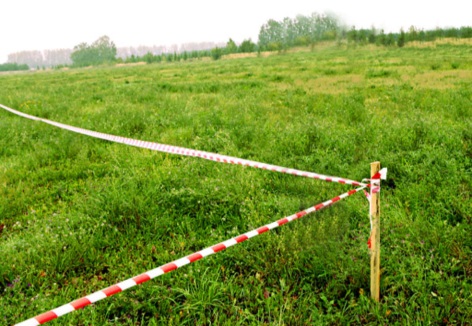 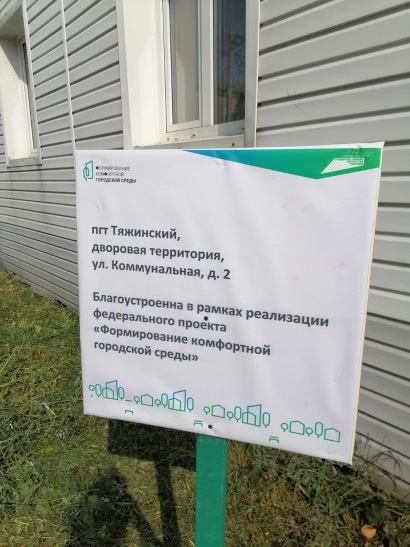 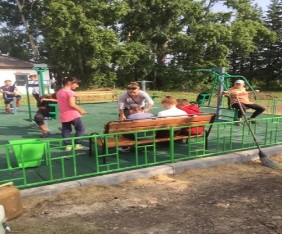 Расходы  бюджета Тяжинского муниципального округа  на  жилищно–коммунальное  хозяйство  в  2022  году
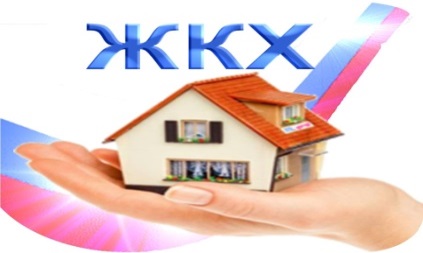 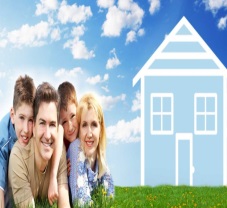 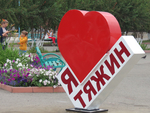 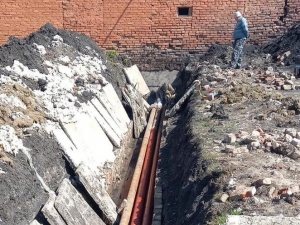 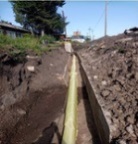 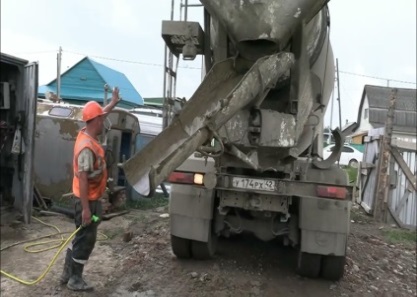 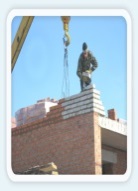 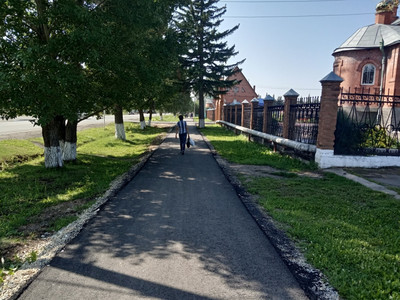 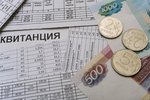 Расходы  бюджета  Тяжинского  муниципального  округа  за  2022 год  в  сфере образования
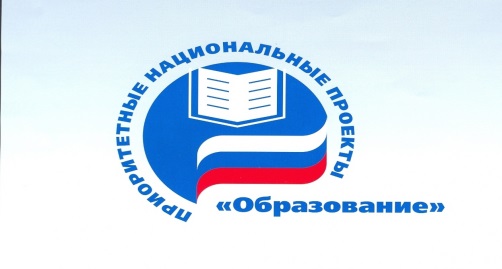 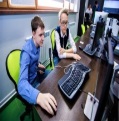 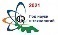 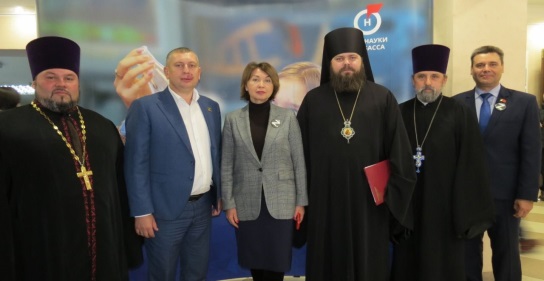 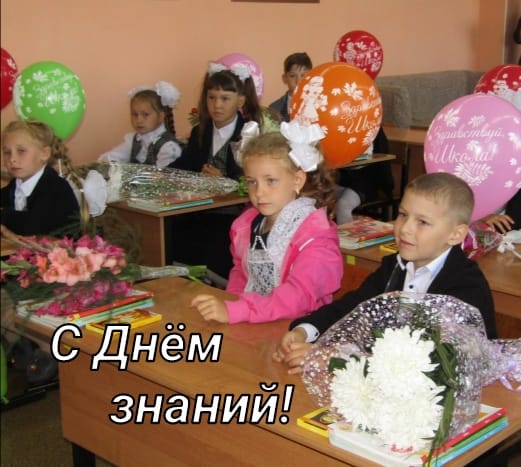 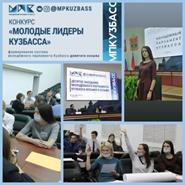 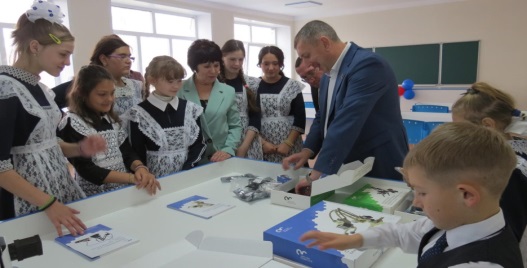 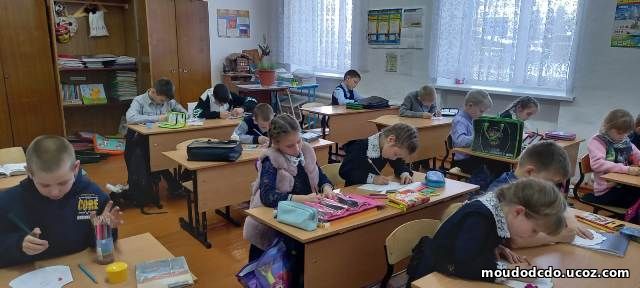 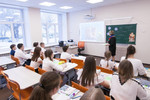 Расходы бюджета Тяжинского муниципального округа за 2022 год в области культуры, кинематографии
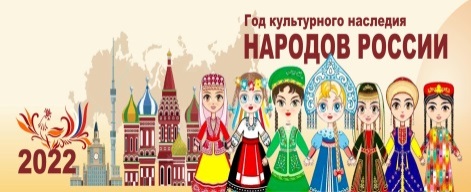 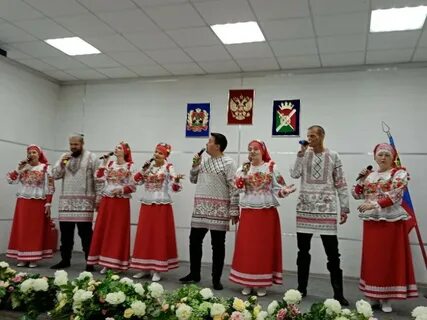 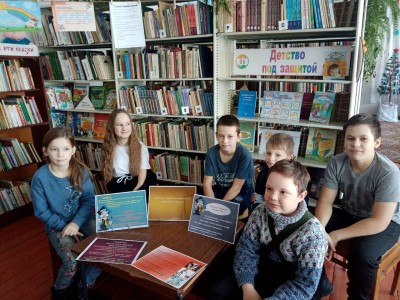 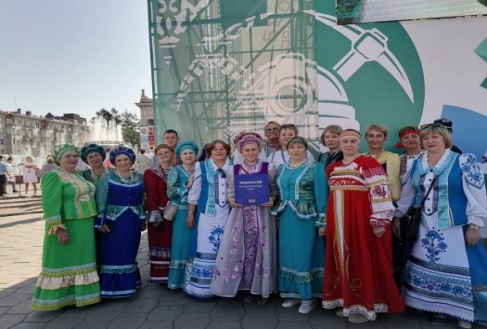 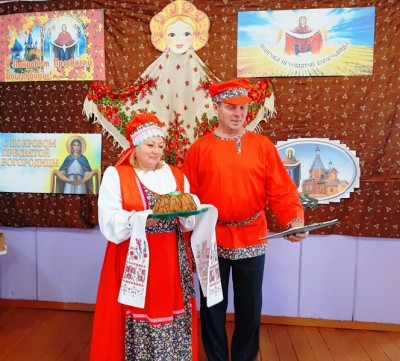 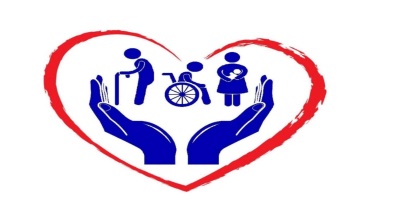 Расходы бюджета Тяжинского муниципального округа за 2022 год в области социальной политики
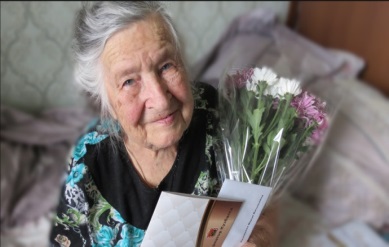 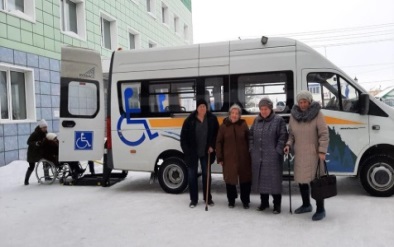 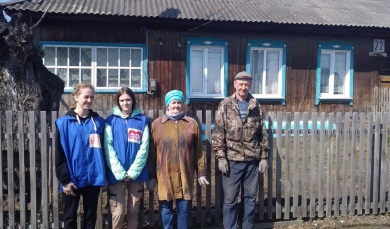 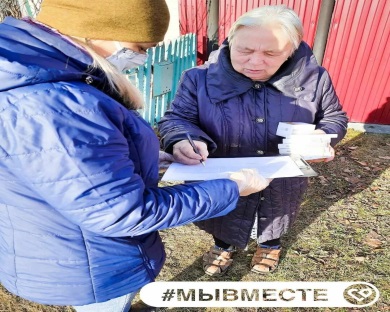 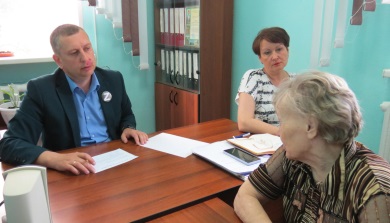 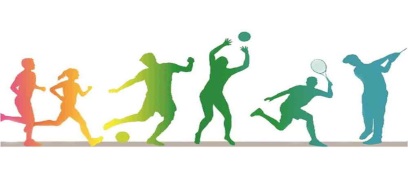 Расходы бюджета Тяжинского муниципального округа за 2022 год в сфере средств массовой информации, физической культуры и спорта
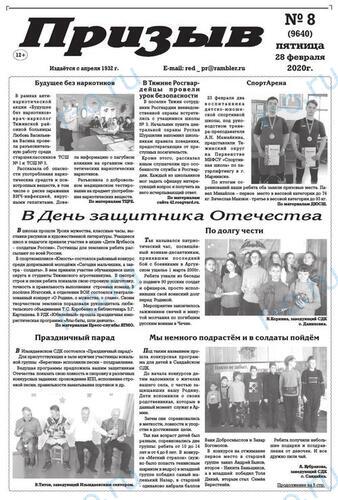 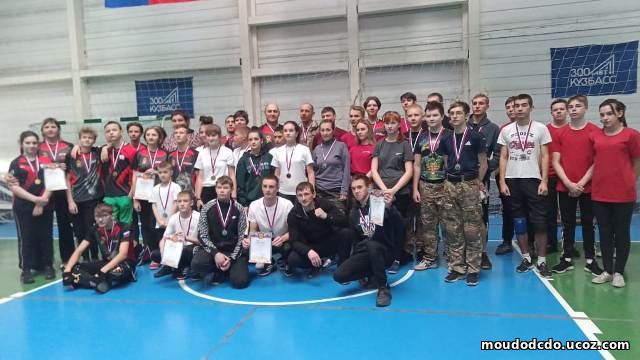 Сведения о структуре муниципального долга за 2022 год
Расходы на обслуживание муниципального долга в 2022 году  составили 1,43 тыс.рублей  (уплата процентов за пользованием бюджетным кредитом) при утвержденных бюджетных назначений 1,50 тыс.рублей
Информация о реализации муниципальных программ в 2022 году
Информация о реализации муниципальных программ в 2022 году
Отражение удельного веса расходов, реализованных муниципальных программ в 2022 году в общем объеме расходов на муниципальные программы
Обеспечение деятельности ОМС  (5,98%)
Управление муниципальными финансами (0,64%)
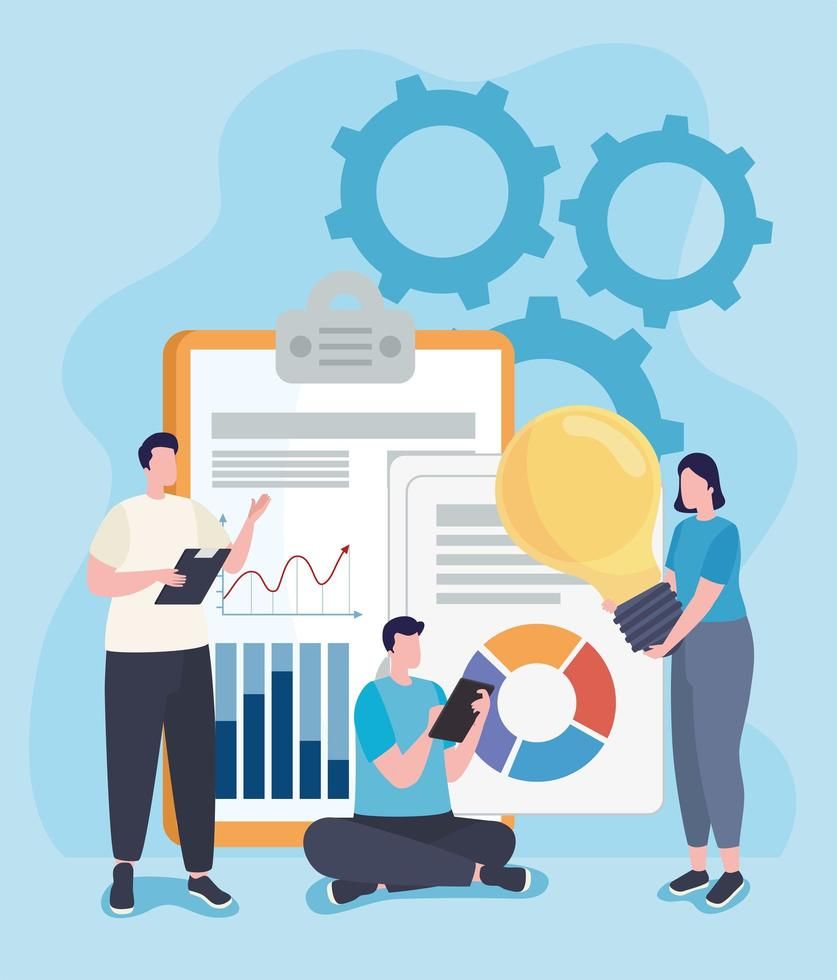 МУНИЦИПАЛЬНЫЕ   ПРОГРАММЫ
Социальная поддержка населения (6,81)
Обеспечение  безопасности населения (1,39%)
Жилищная и социальная инфраструктура (0,80%)
Развитие системы образования (49,21%)
Жилищно-коммунальный и дорожный комплекс, энергосбережение и повышение энергоэффективности  (22,46%)
Культура  (11,27%)
Формирование современной городской среды (0,44%)
Имущественный комплекс (0,66%)
Пресса  (0,07%)
Укрепление общественного здоровья населения (0,01%)
Молодежь и спорт (0,05%)
Профилактика терроризма и экстремизма (0,09%)
Информация о реализации Национальных проектов в 2022 году
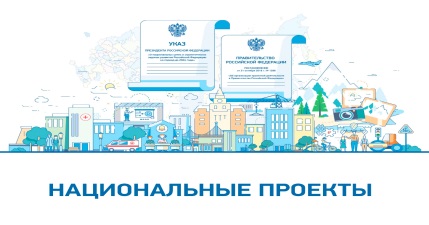 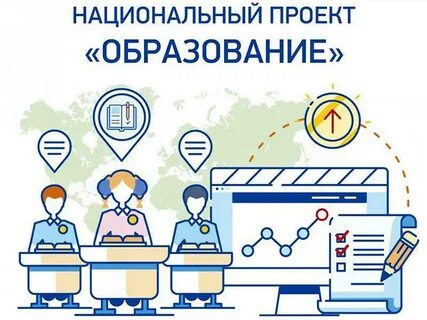 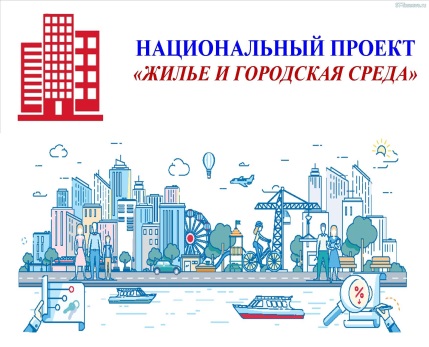 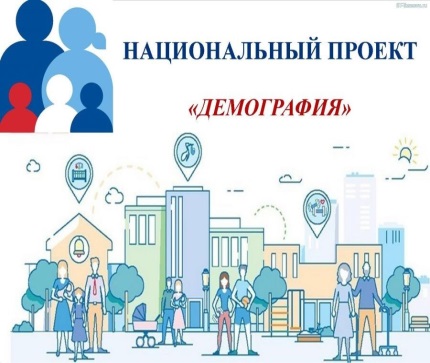 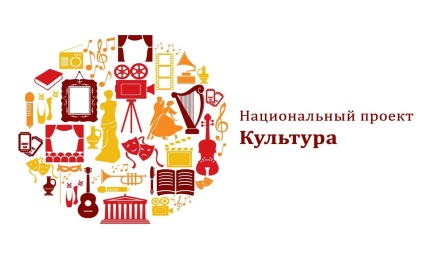 Разработчиком презентации «Отчет для граждан» является финансовое управление Тяжинского муниципального округа
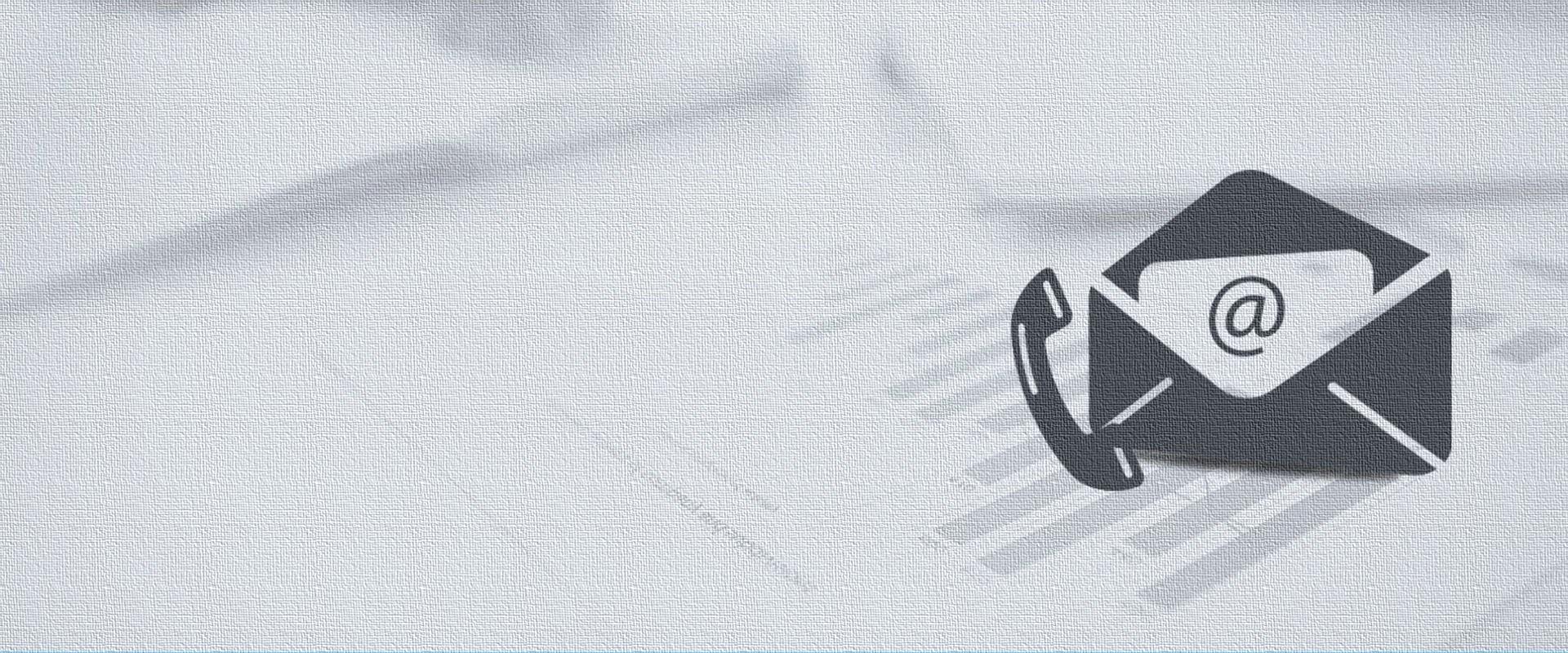 КОНТАКТНАЯ ИНФОРМАЦИЯ
Юридический адрес финансового управления Тяжинского муниципального округа: 
652240, Кемеровская обл.- Кузбасс,           пгт. Тяжинский, ул.Советская , 1а  
Телефон, факс:  8 (38449) 2-73-93  
 Отдел доходов и анализа   тел. 8 (38449)      2-86-89
 Бюджетный отдел    тел. 8 (38449) 2-86-85
 Отдел бюджетного учета и отчетности  тел.                 8 (38449) 2-73-93
Адрес электронной почты: tjnrf@ofukem.ru Режим работы:    с 8-30 до 17-30,                                                                                                                                           обед с 13-00 до 14-00 
Выходные дни:   суббота и  воскресенье
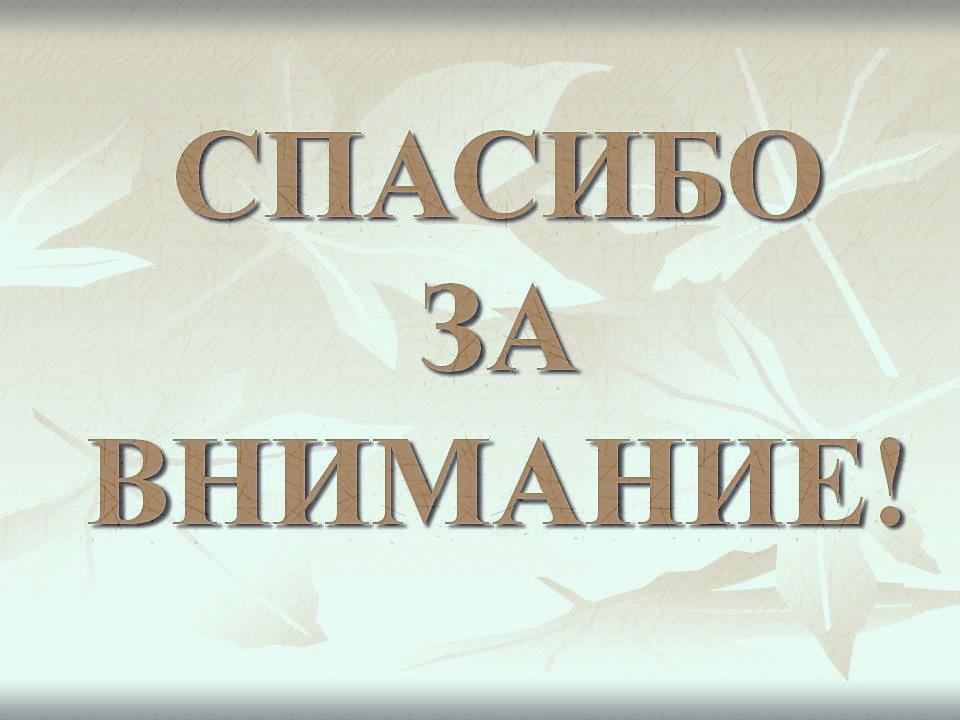